Dinamične aplikacije
V Mathematici
a sin(f x + w)
Narišimo najprej funkcijo sin(x) na intervalu [-2pi, 2pi]
Plot[Sin[x], {x, -2Pi, 2Pi}]
Kaj pa 
Plot[Sin[f x], {x, -2Pi, 2Pi}]
Aha, f mora imeti neko vrednost
f := 2
Kako bi f spreminjali interaktivno
Npr. z drsnikom
Manipulate
Manipulate[Plot[Sin[f x ], {x, -2 Pi, 2 Pi}], {f, 0, 5, 0.5}]





Razlaga dela s to dinamiko
Skrijemo definicijo
Klik na + v krogu in kvadratku
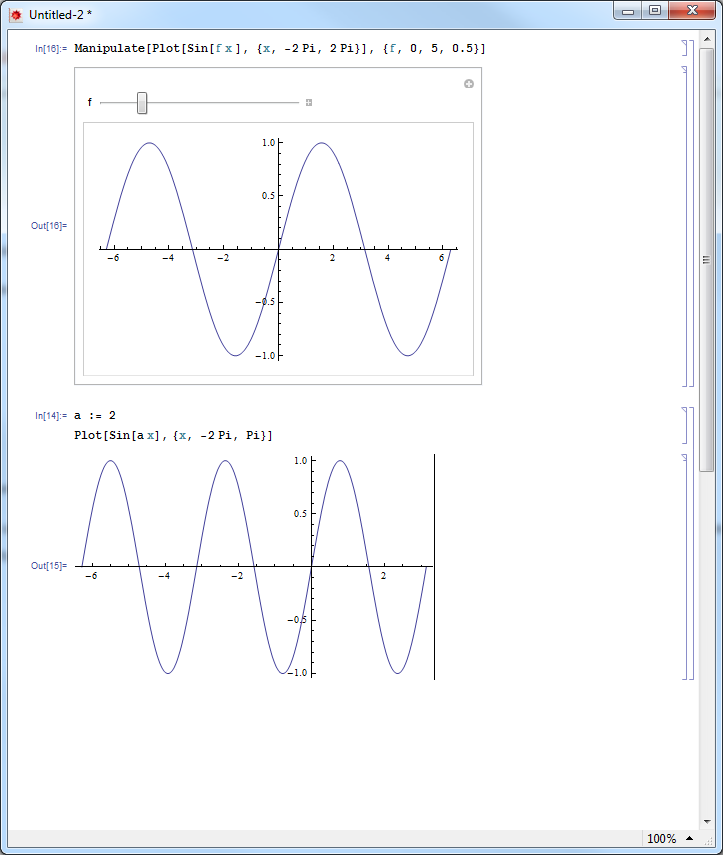 CDF
Computable document
Možnost prikaza z brezplačnim prikazovalnikom (Mathematica Reader)
http://www.wolfram.com/products/player/ 
Možnost vključitve v spletne strani
Deploy
Prikaz v brskalniku
Wolfram Demonstration Projects
Prikaz, kaj vse se da narediti (tudi) z Manipulate
http://demonstrations.wolfram.com/index.html
Različne možnosti
Več drsnikov
 Manipulate[Plot[ Sin[f x  + w], {x, -a Pi,a Pi}], {f, 0, 5, 0.5}, {a, -5, 5, 1},{w, -2, 2}]
Avtomatsko spreminjanje večih "hkrati"
Določanje začetne vrednosti
 Manipulate[Plot[ Sin[f x  + w], {x,-a Pi,a Pi}], {{f, 2.5}, 0, 5, 0.5}, {a, -5, 5, 1},{w, -2, 2}]
f ima za začetno vrednost 2.5
Način izbire vrednosti se prilagaja uporabi
"Barvanje grafa"
 Plot[Sin[x], {x, -Pi, Pi}, PlotStyle  -> Red]
Izbirnik za barvo
Manipulate[Plot[Sin[10 x]+Sin[f x+q],{x,0,2 p},             PlotStyle -> color],{f,10,20},{q,0,p},{color,Blue}]
Manipulate
Manipulate[izraz, {p, pmin, pmax}]
Omogoča, da parameter p v izrazu zavzame vrednosti med pmin in pmax. Na začetku je pmin.
Manipulate[izraz, {p, pmin, pmax, korak}]
Omogoča, da parameter p v izrazu zavzame vrednosti med pmin in pmax s korakom korak
Manipulate[izraz, {{p, pzac}, pmin, pmax, …}]
Omogoča, da parameter p v izrazu zavzame vrednosti med pmin in pmax . Na začetku je pzac.
Manipulate[izraz, {p, {p1, p2, …, pn}]
Omogoča, da parameter p v izrazu zavzame vrednosti  p1, p2, .. ali pn
Manipulate[izraz, {p, …}, {q, …}]
Omogoča, da v izrazu določamo vrednosti parametrov p in q.
Parameter brez vrednosti
Narišimo "poljubno" funkcijo
Izrabimo, da kot velja pri Pythonu, je tudi tu ime funkcije "spremenljivka"
Manipulate [    Plot[f[x], {x, 0, 10}],    {f} (* parameter f nima "zaloge vrednosti" *)]
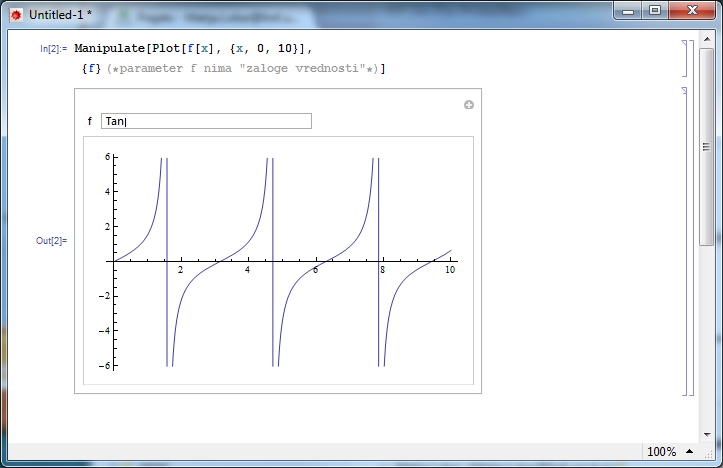 Ne le za risanje
Manipulate[Factor[x^n+1],{n,10,100,1}]



Poimenovanje
Manipulate[Factor[x^n+1],{{n, 11, "potenca"},10,100,1}]
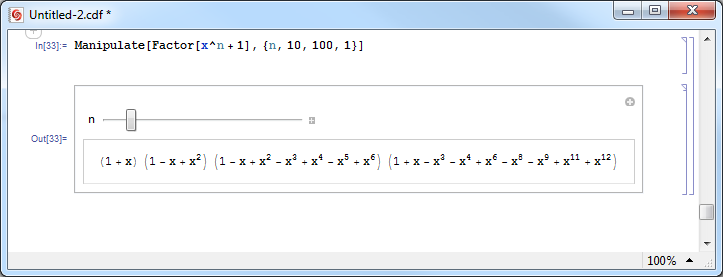 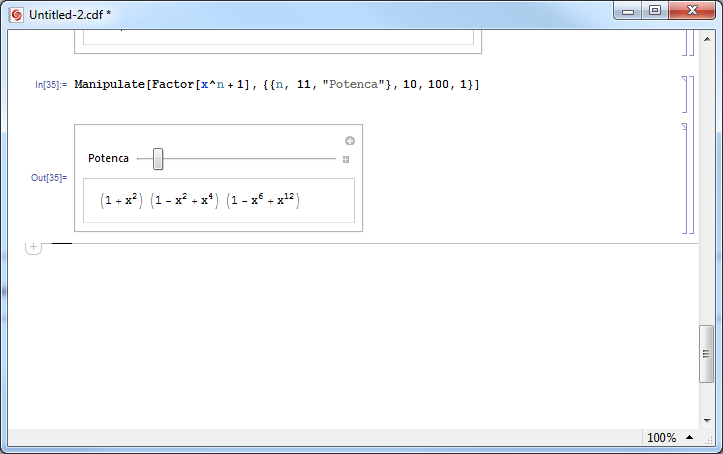 Appearance -> "Labeled"
Dobimo vrednost parametra
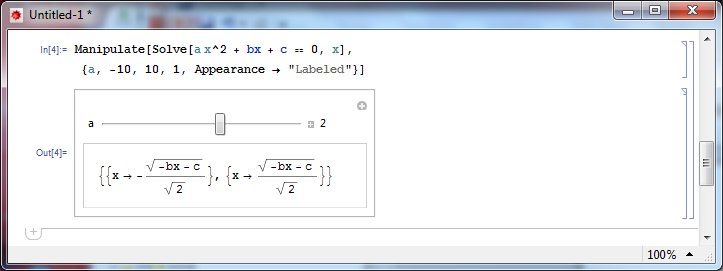 Lastne vrednosti
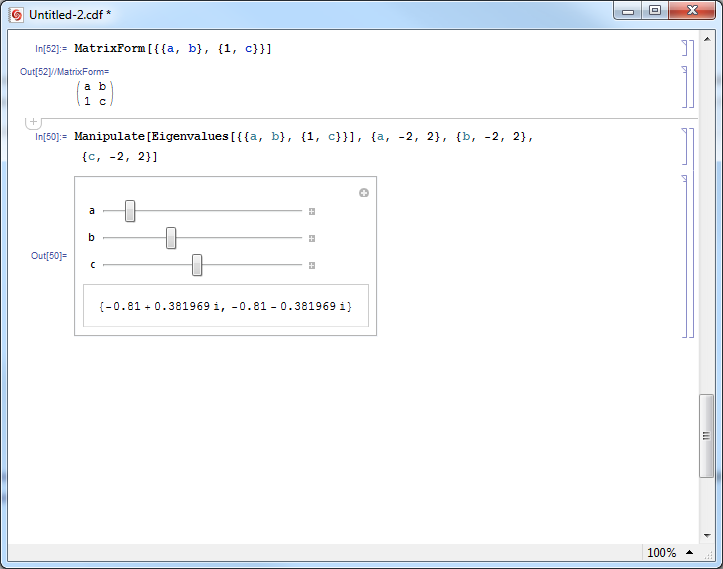 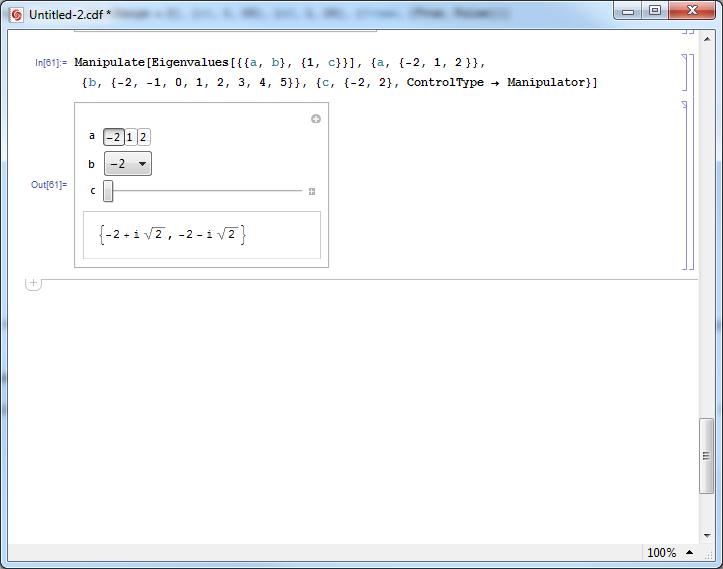 Še en zgled – interferenca signalov
sin(10x) + sin(11x)
Plot na [0, 2Pi]
Kaj pa: sin(10x) + sin(f x + w)
Osnovni signal sin(10x) "motimo" s podobnim signalom s fazo f in zamikom w
Manipulate[   Plot[Sin[10x] + Sin[f x + w], {x, 0, 2Pi}],    {f, 10, 20}, {w, 0, Pi}]
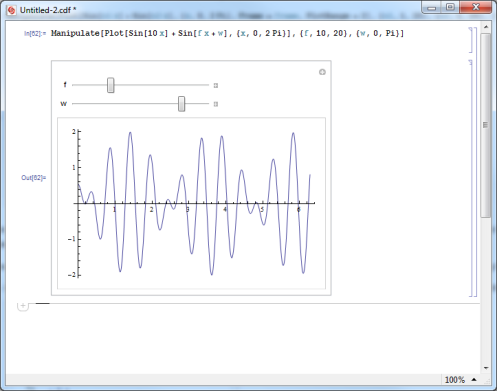 Dodajmo še amplitudo
ki naj bo med 0 in 1, z začetno vrednostjo 1
ter možnostjo, da bomo prikazovali tudi osnovne komponente signala
Manipulate[   Plot[Sin[10x] + a Sin[f x + w], {x, 0, 2Pi}],    {f, 10, 20}, {w, 0, Pi},    {{a, 1}, 0, 1},    {komponente, {True, False}}]
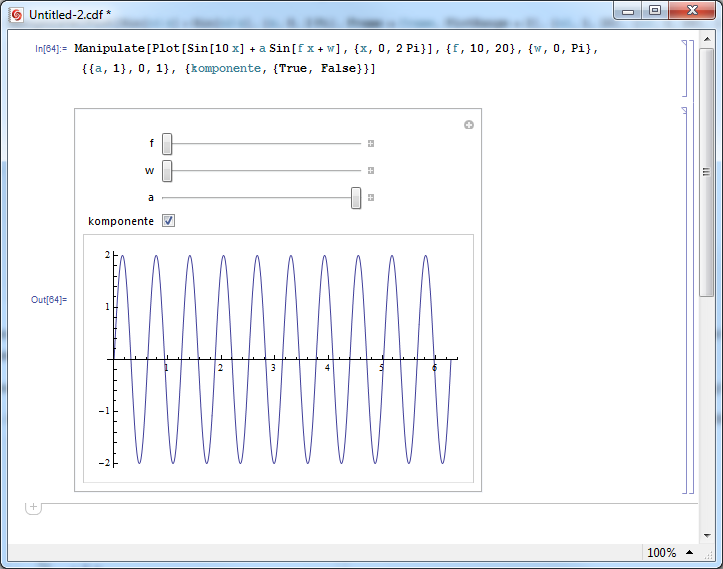 Koda za sestavne dele
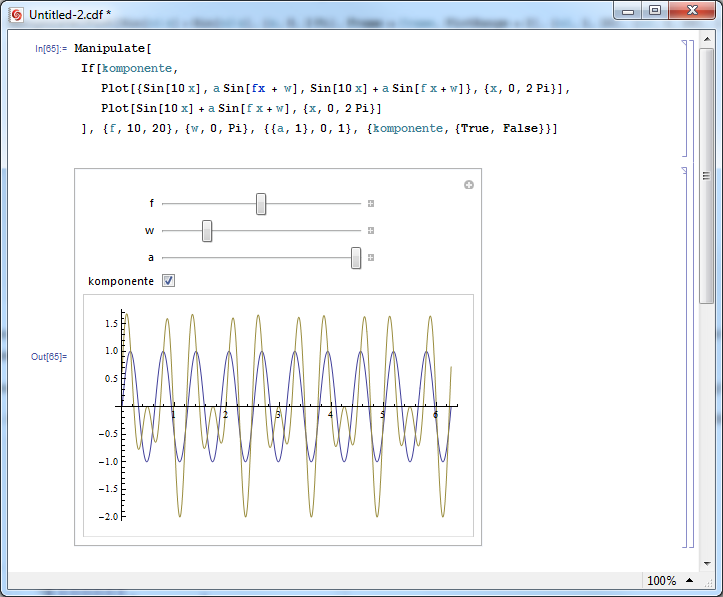 Izboljšajmo videz
Plot[{Sin[10 x],a Sin[fx + w],Sin[10x]+a Sin[f x+w]},{x,0,2Pi}, PlotStyle->{Thickness[0.005], Dashing[0.01], Dashing[0.01]}],
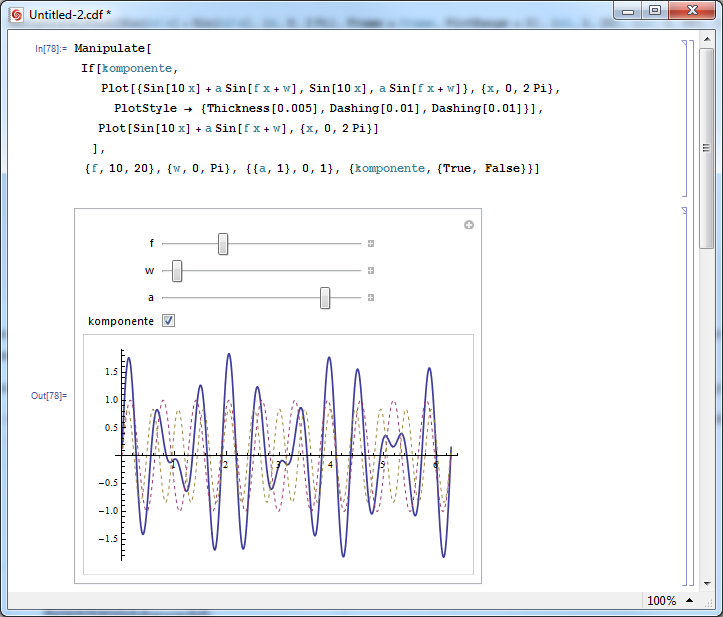 Popravimo še oznako
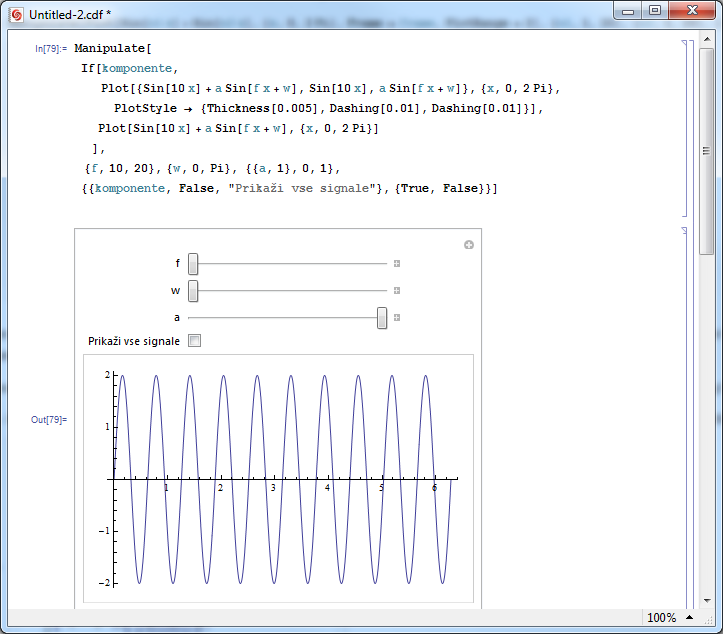 "big picture"
Kaj pa se dogaja na večjem intervalu?
Naj bo 2Pi tudi parameter
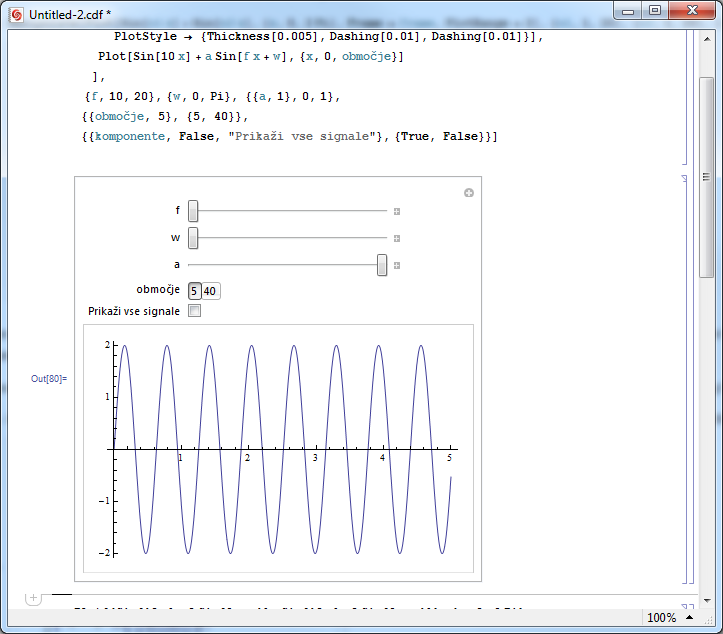 A vrednosti na gumbih nas ne zanimajo
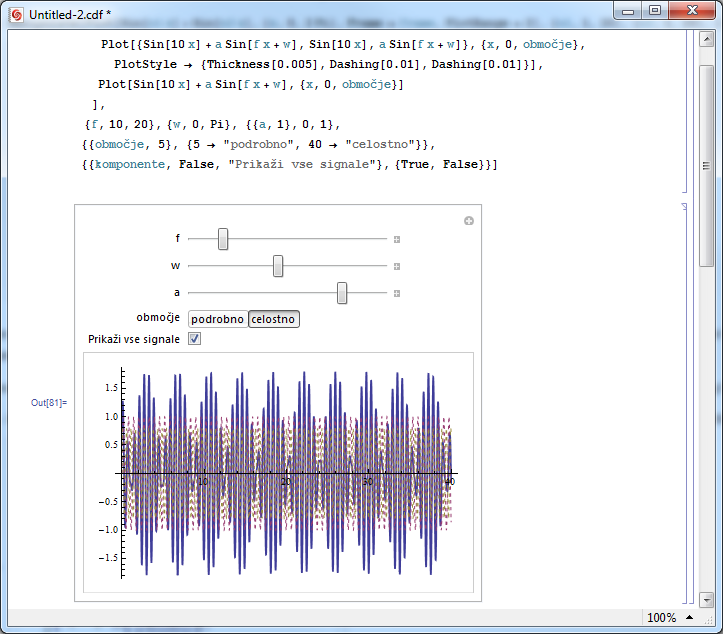 Pojasnila k grafom
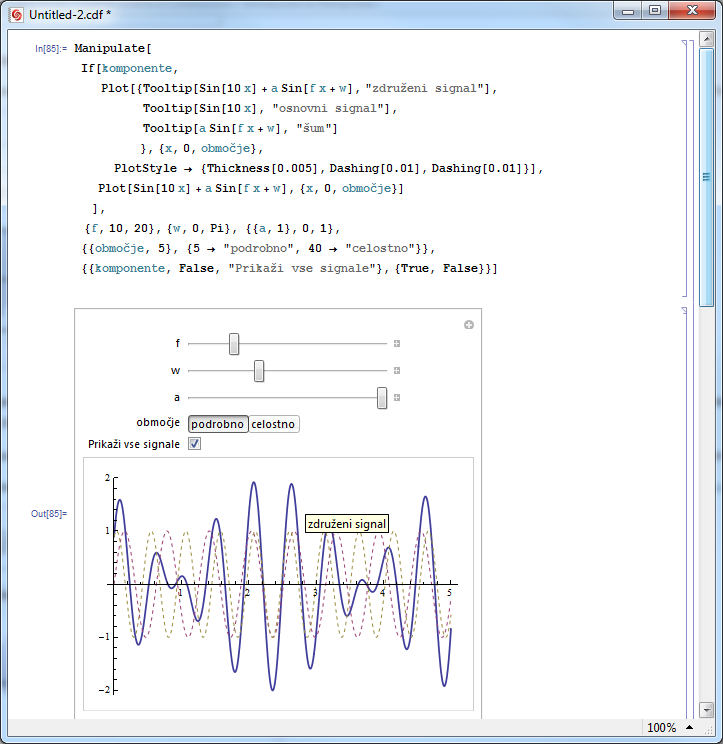 A možnosti je še veliko
Več kontrolnikov za isti parameter
 Manipulate[    Plot[Sin[n1 x]+Sin[n2 x],{x,0,2Pi},         Filling->filling,PlotRange->2], {n1,1,20}, {n2,1,20}, {filling,{None,2,1,0.5,0,-0.5,-1,-2}}, {filling,-2,2}]
Vplivanje na položaj
Manipulate[   ParametricPlot[{a1 Sin[n1 (x+p1)],       a2 Cos[n2 (x+p2)]},{x,0,20Pi},       PlotRange->1   ],  {{n1,1,"Frequency 1"},1,4},  {{a1,1,"Amplitude 1"},0,1},  {{p1,0,"Phase 1"},0,2Pi},  {{n2,5/4,"Frequency 2"},1,4},  {{a2,1,"Amplitude 2"},0,1},  {{p2,0,"Phase 2"},0,2Pi},  ControlPlacement->Left]
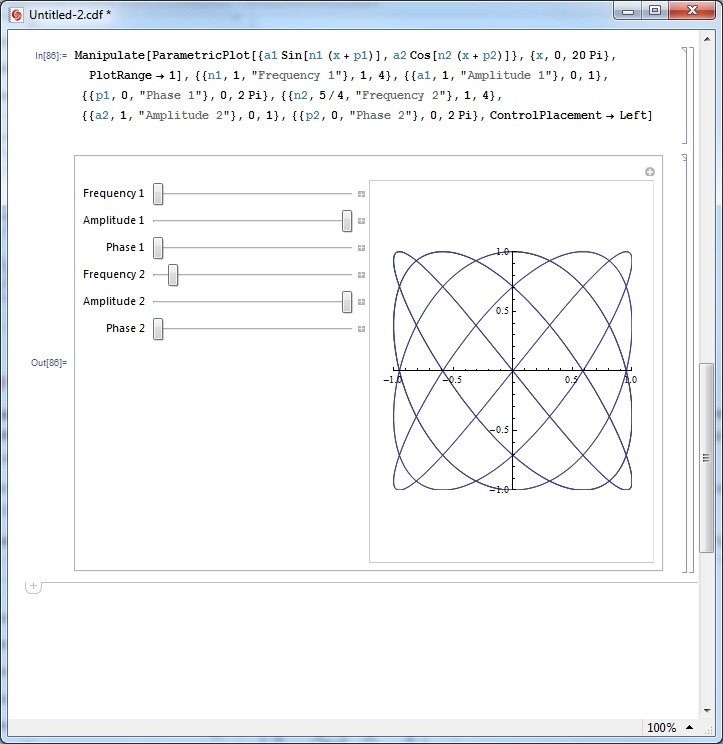 2D drsniki
Manipulate[pt,{pt,{-1,-1},{1,1}}]
Zgled od prej:
Parametri  seznami z dvema elementoma!
 Manipulate[ParametricPlot[{a[[1]] Sin[n[[1]] (x+p[[1]])],a[[2]] Cos[n[[2]] (x+p[[2]])]},{x,0,20Pi},PlotRange->1],{{n,{1,5/4},"Frequency"},{1,1},{4,4}}, {{a,{1,1},"Amplitude"},{0,0},{1,1}}, {{p,{0,0},"Phase"},{0,0},{2Pi,2Pi}}, ControlPlacement->Left]
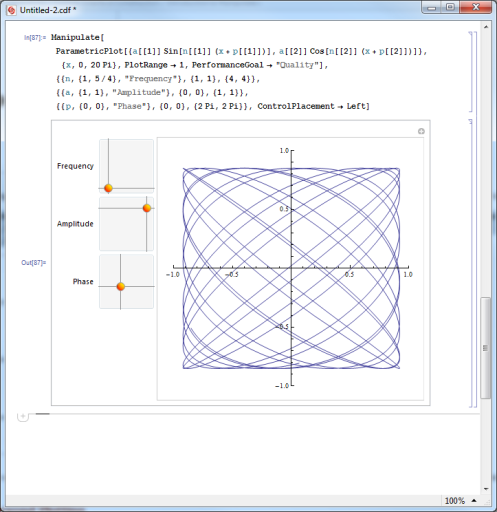 In še …
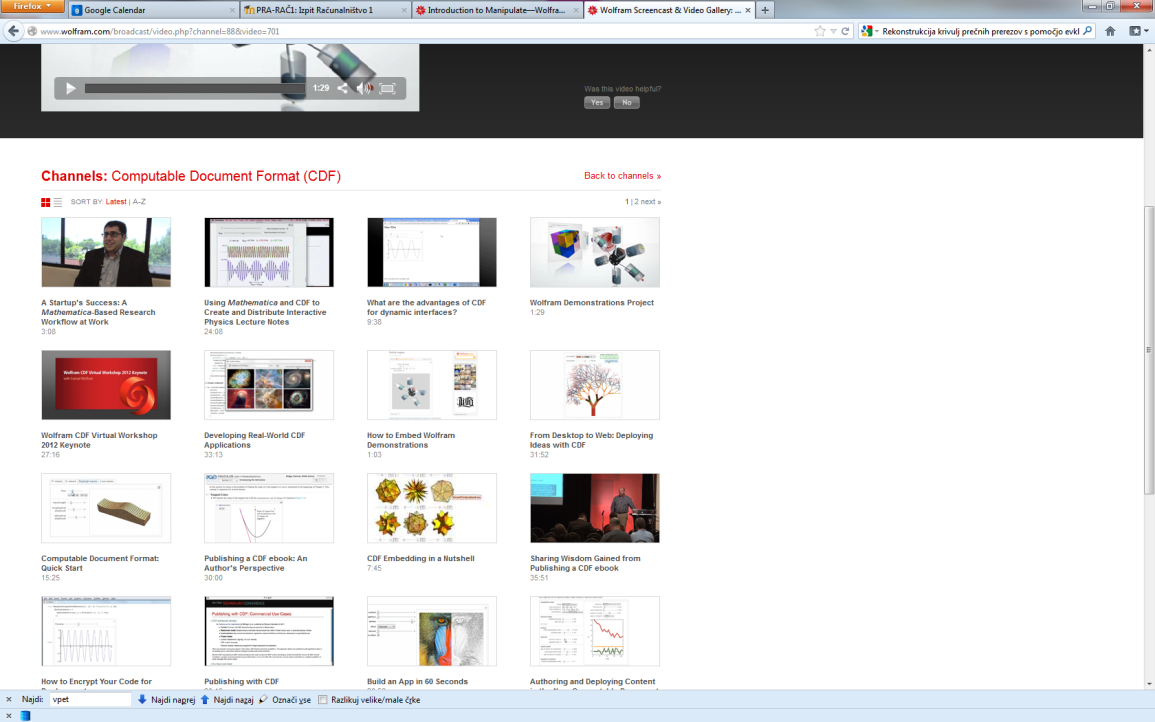 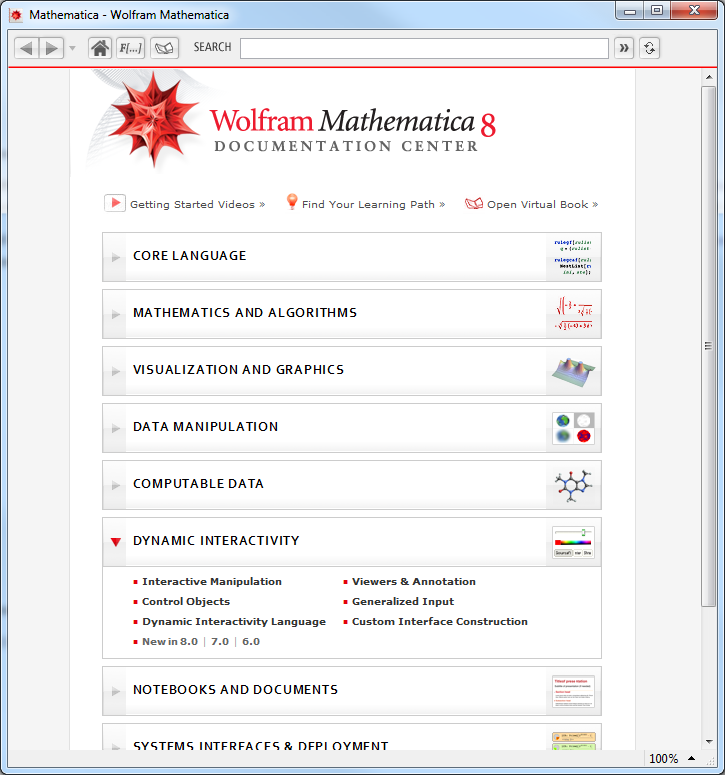 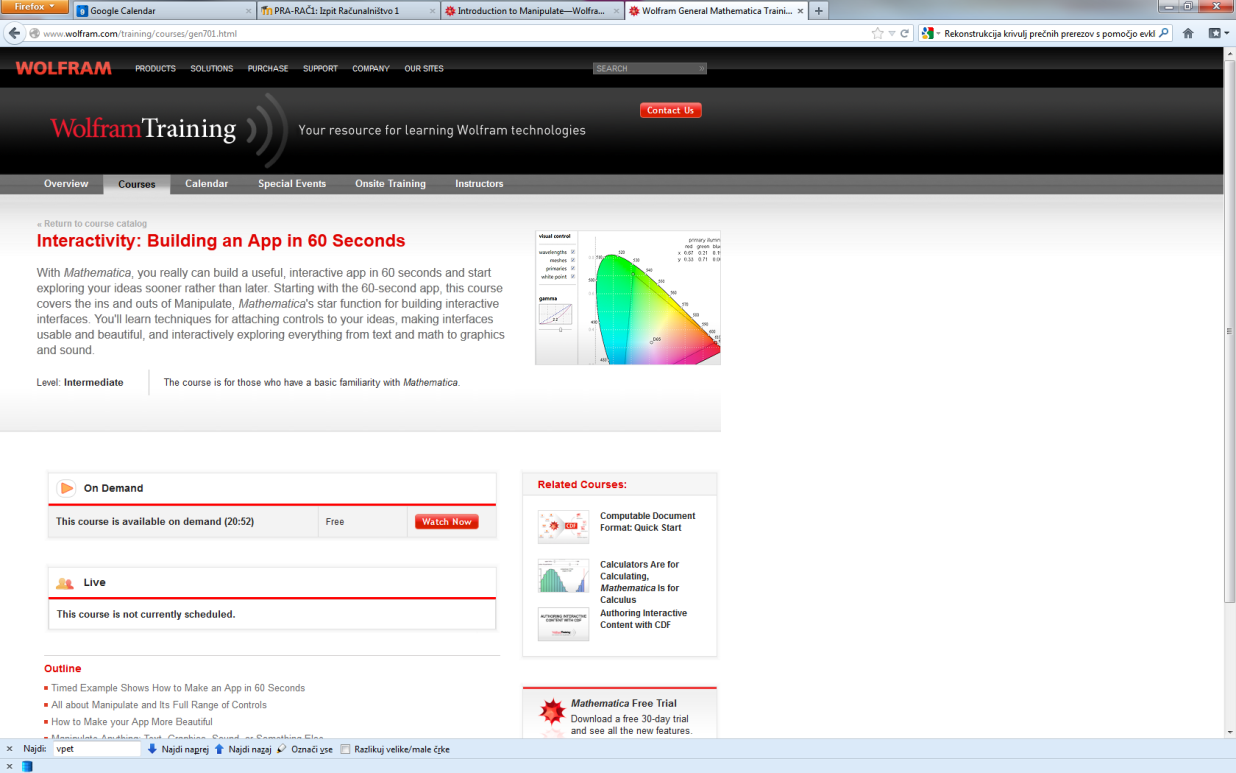 Glej tudi:  http://www.wolfram.com/training/videos/GEN701/